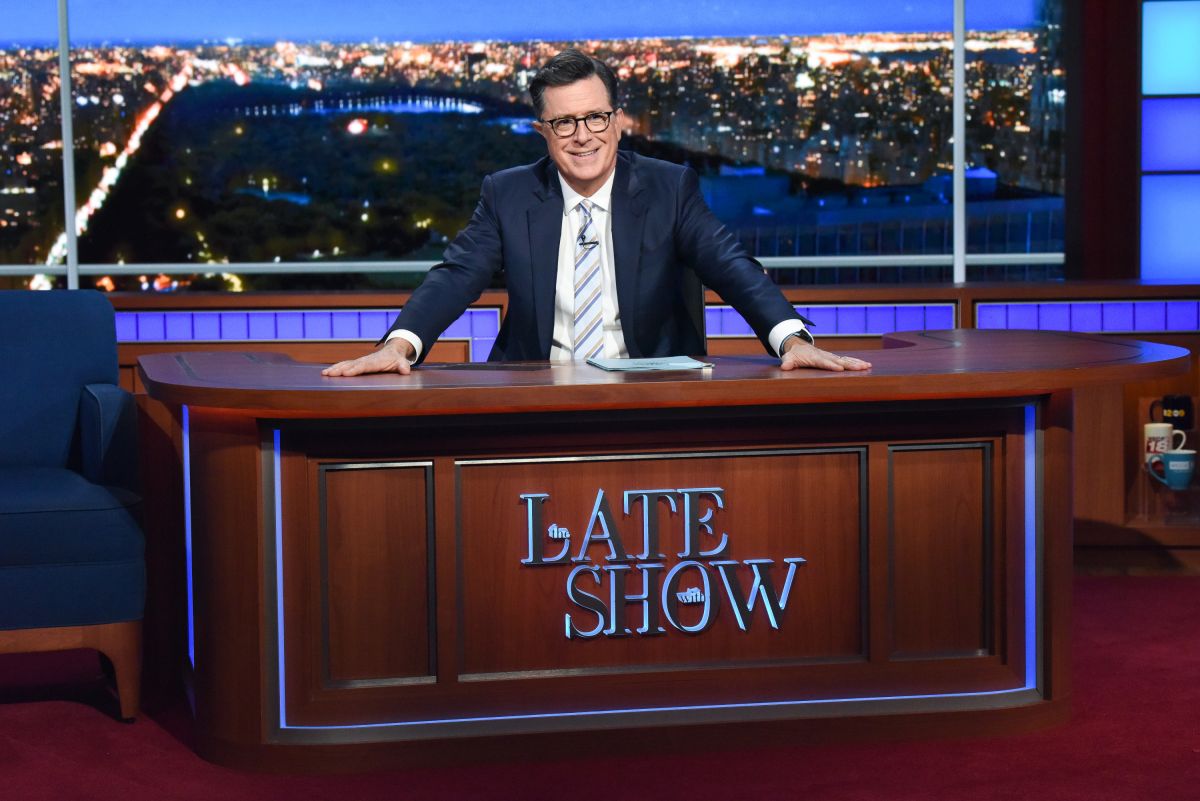 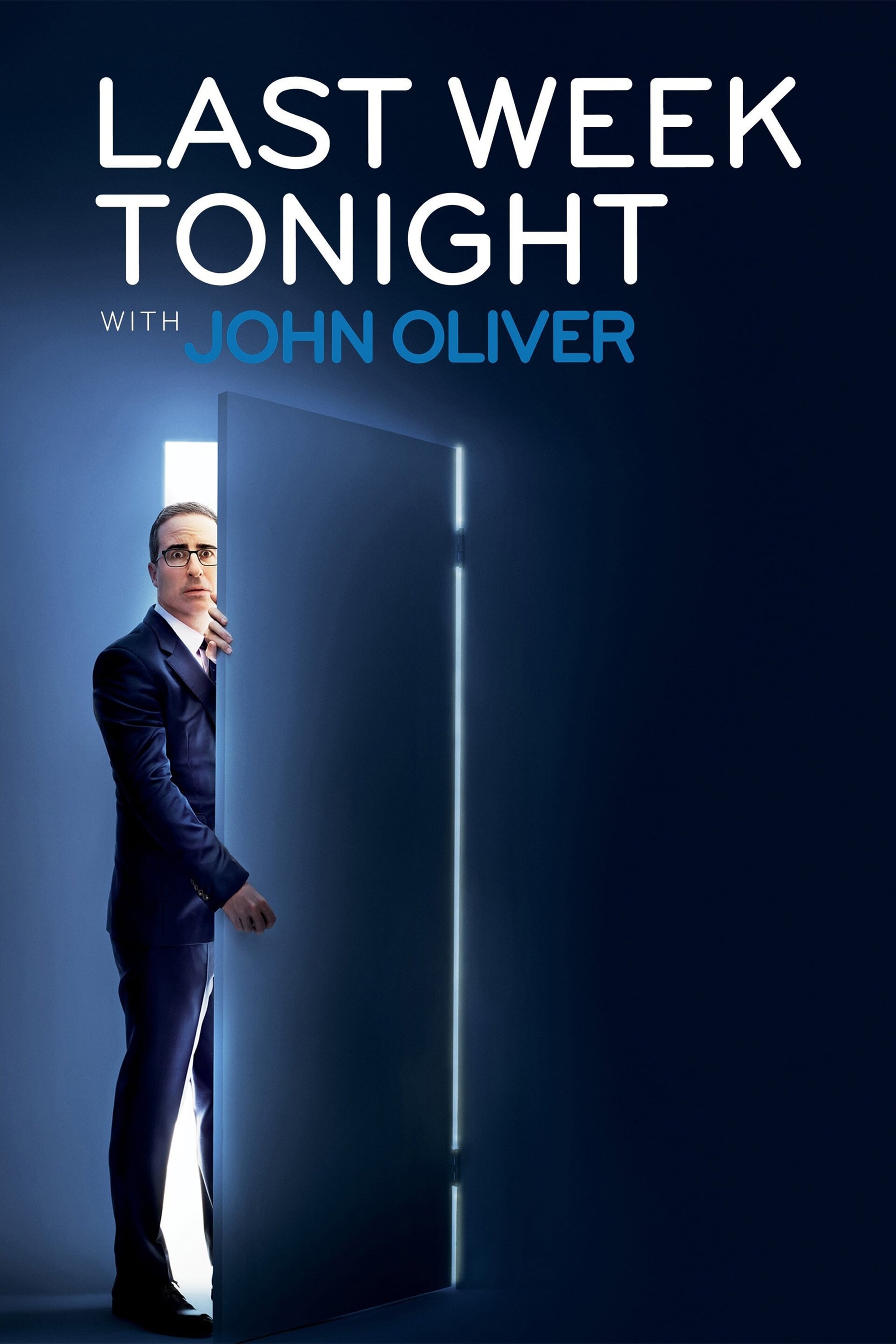 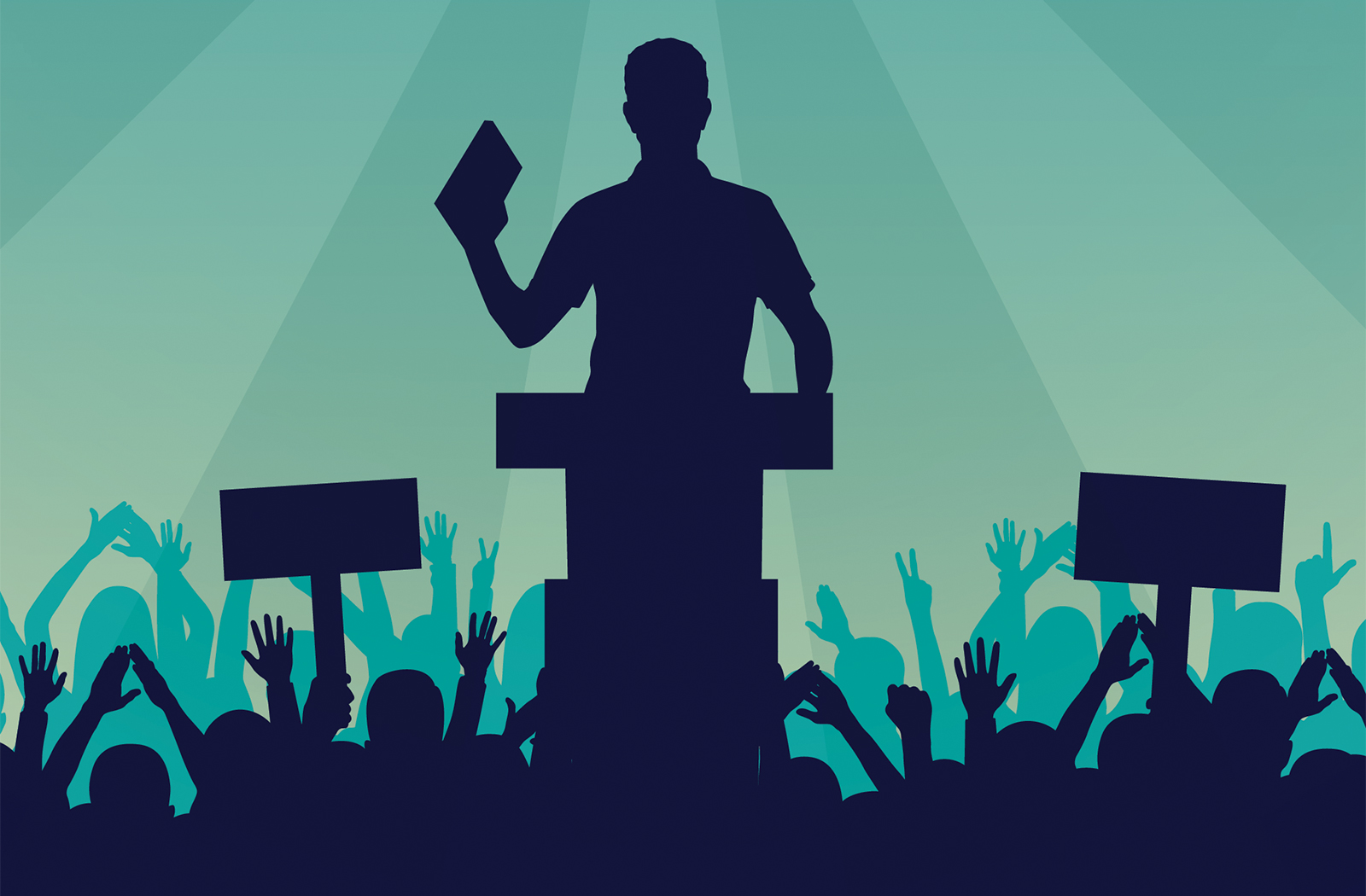 Research MethodsArticle Review and Critique
Department of Communication Studies
Lindsay J. Osborn
CMCL-C424: Communication Research Methods
Dr. Rosalie S. Aldrich
December 4, 2022
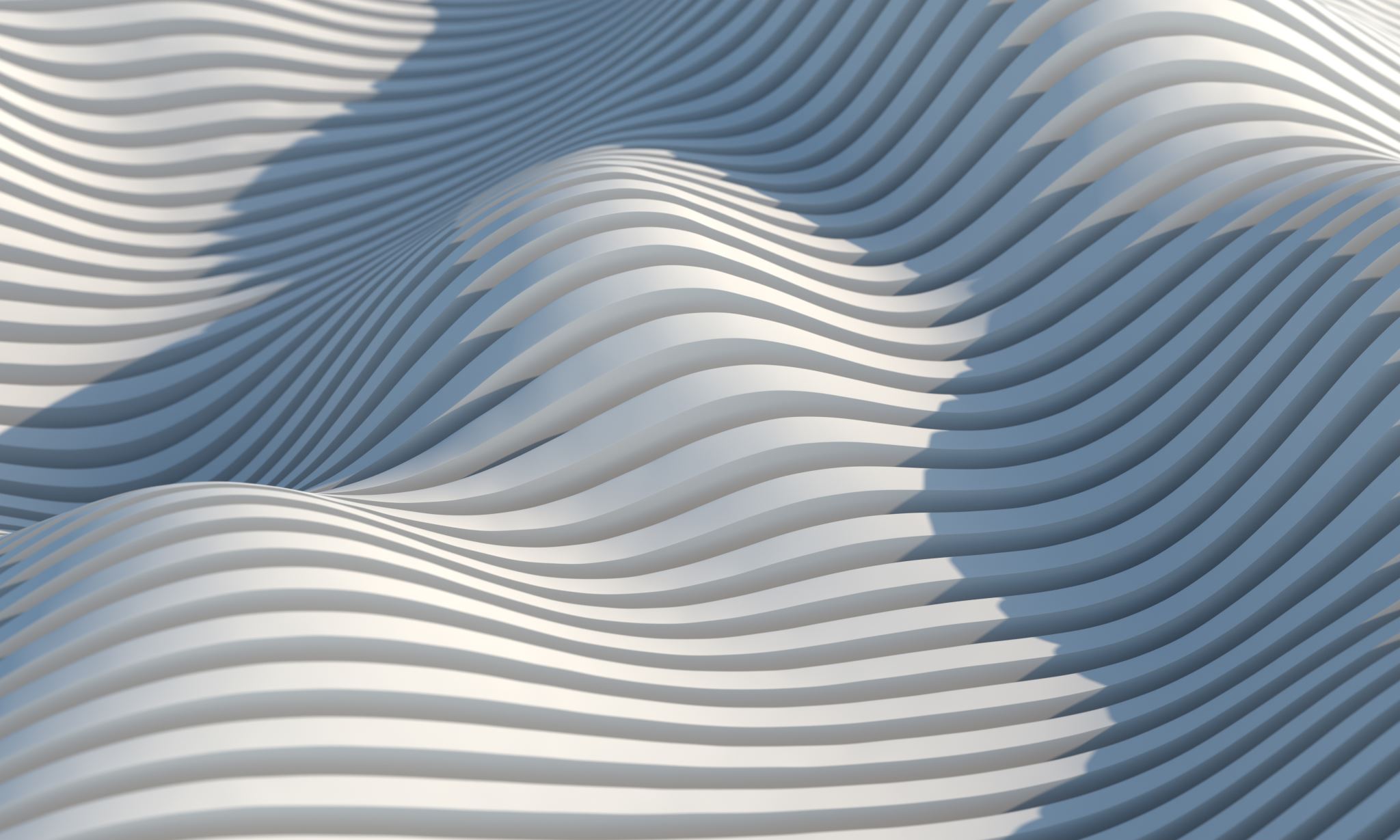 Presentation Preview
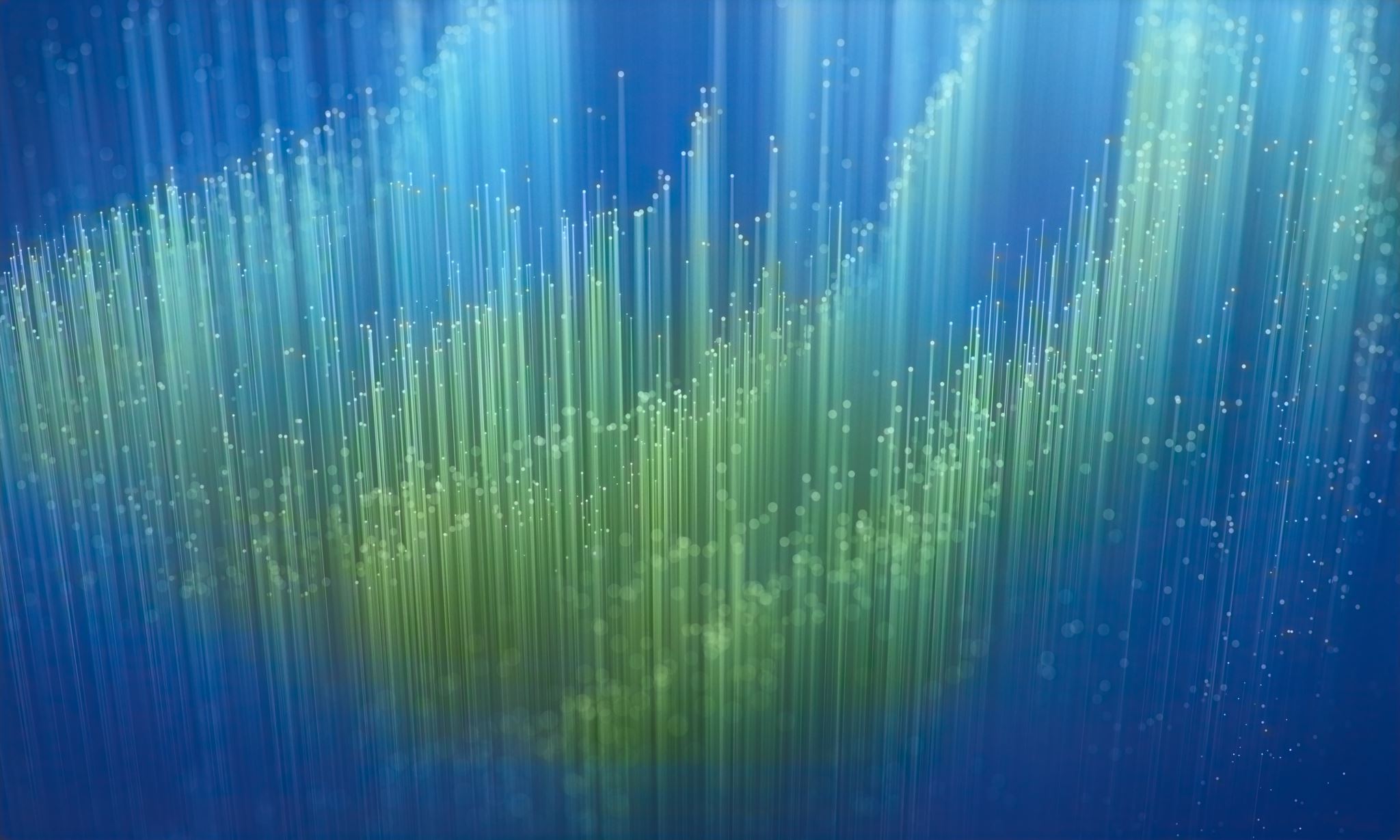 Article information
Variables & Hypotheses
Reversal Theory (Apter, 2001) & Hypotheses
Study Overview: Sampling
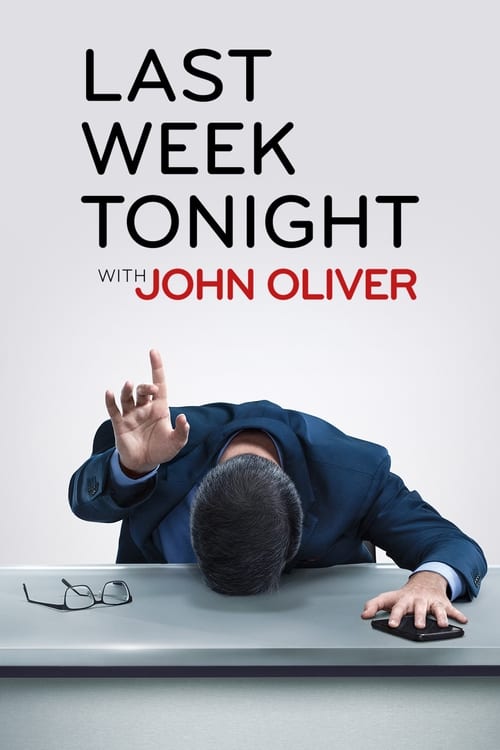 Methods Overview: Testing
Pretest
Affinity for political humor/demographics (Hmielowski et al., 2011)
11-item scale
Recorded on a 7-point Likert-type scale
(1 = strongly disagree; 7 = strongly agree)
Randomly-assigned framing
Telic: “Check out this informative video from John Oliver’s show…”
Paratelic: “Check out this hilarious video from John Oliver’s show…”
Neutral: “Check out this video from John Oliver’s show…”
Stimulus
Program: Last Week Tonight 
Time: 13:11 minutes
Subject: Rights of the five U.S. territories 
Post-test
Elaboration
12-item statements;  7-point Likert-type scale
Information Acquisition
Separate recall & recognition test; four fill-in-the-blank items, six possible answers
Attitude Congruence
6-item statements; 7-point Likert-type scale
Results
Strengths
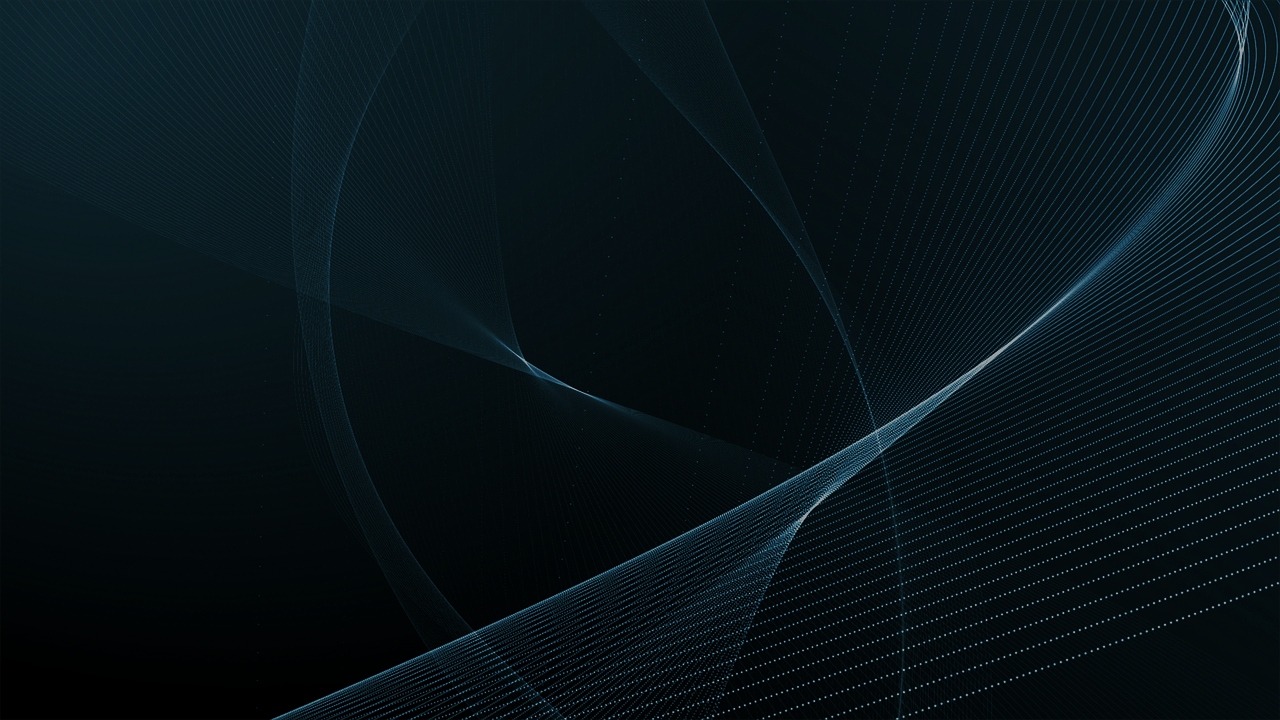 Weaknesses
Authors’ Acknowledgements (Jennings et al., 2019)
Personal Observations
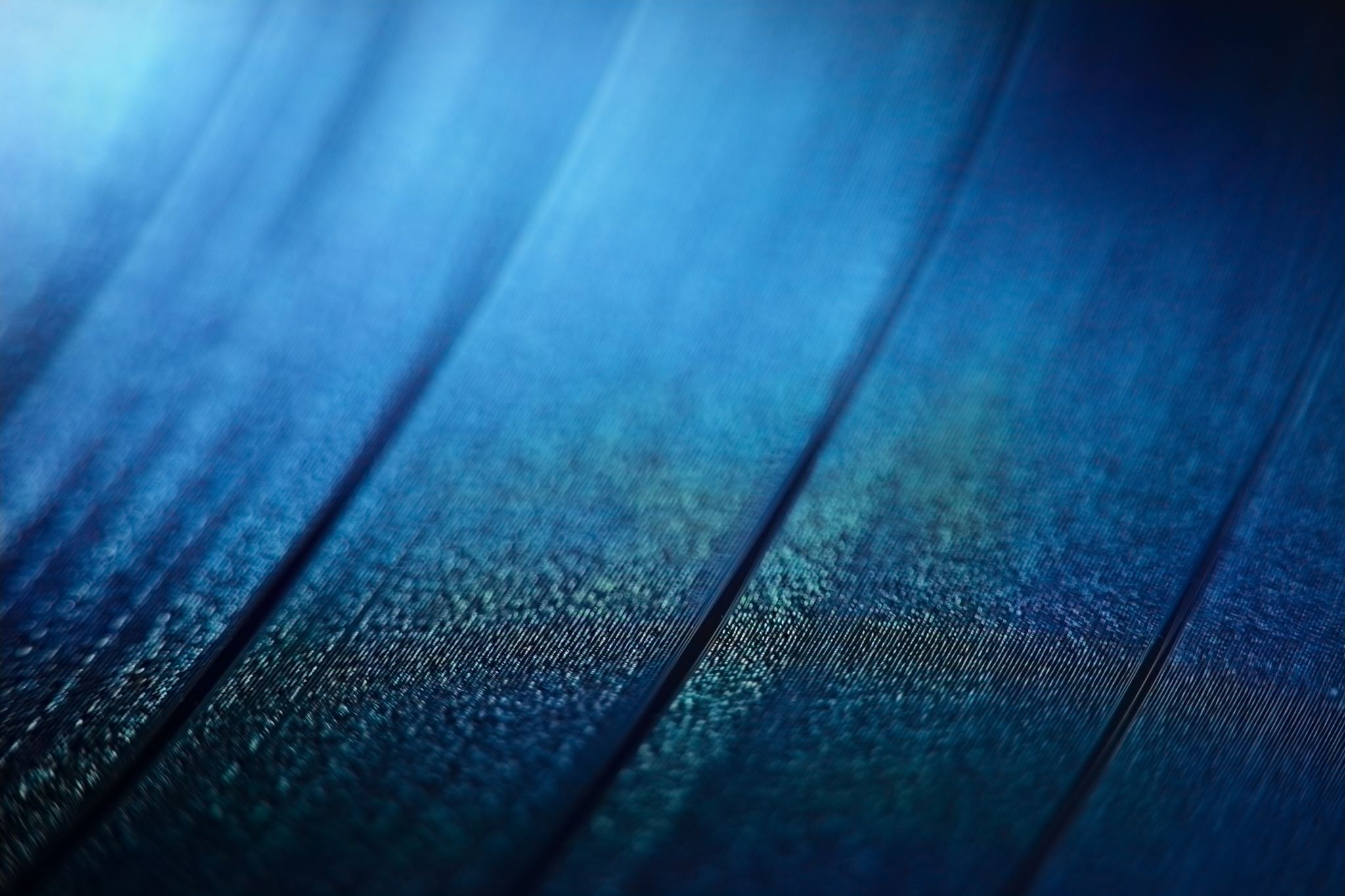 Conclusions
References